Día 2 Entrenar-al-EntrenadorCONSTRUYENDO UN MEJOR PROGRAMA DE SEGURIDAD
Programa de Entrenamiento de Seguridad    |    Workers Defense Project
1
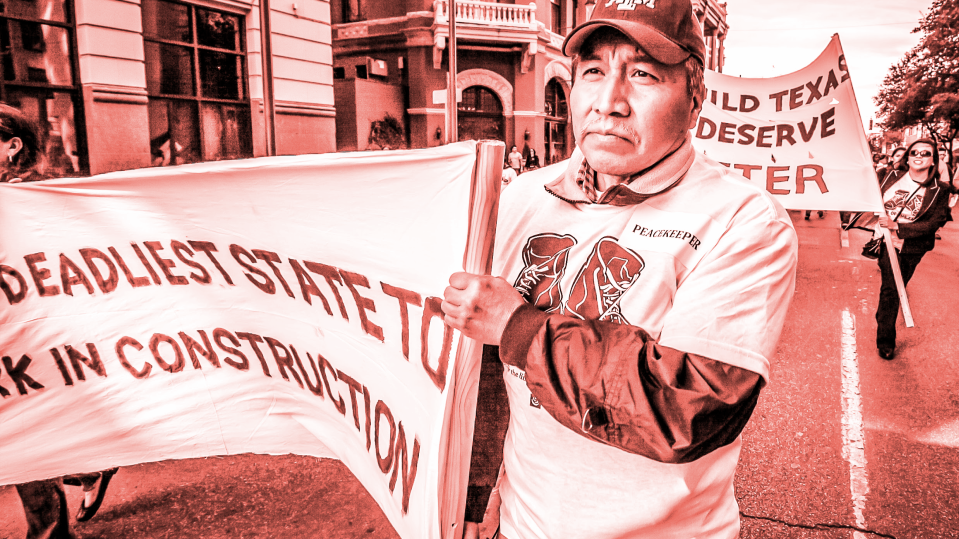 Imagen
2
ENTRENAR-AL-ENTRENADOR
DÍA 1
Revisión del Programa de Entrenamiento
DÍA 3
Evaluaciones de Entrenamiento y Práctica
INICIO
Comenzar los entrenamientos!
DÍA 2
Temas de Entrenamiento y Módulos
3
Entrenando-al-Entrenador
DÍA 2 AGENDA
Golpeado-por, Quedarse-atrapado
Excavaciones
Grúas
Preparar Presentaciones para el Dia 3
Preparar Presentaciones para el Dia 3
4
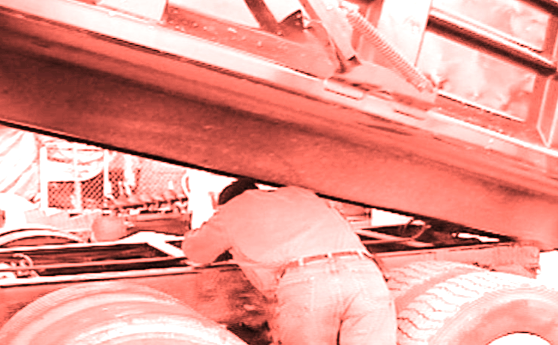 Golpeado por y Quedarse Atrapado
Golpeado por y Quedarse Atrapado
5
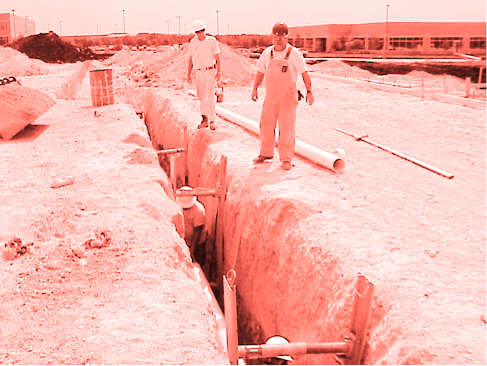 Excavaciones
Excavaciones
6
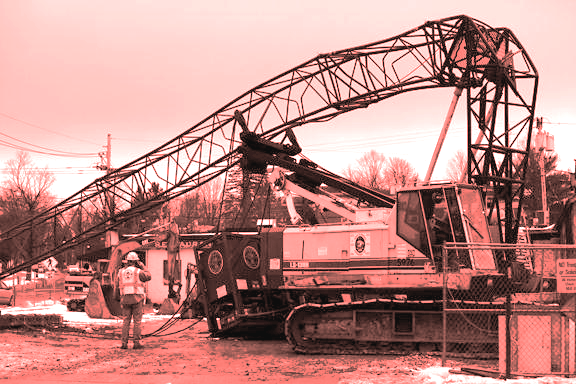 Grúas
Grúas
7
Partes 1-3.TEMAS DE DEMOSTRACIONES
8
Demostraciones
Durante las demostraciones, tome notas sobre las tecnicas de facilitacion y el uso de materiales de entrenamiento.
9
Partes 4-5.PREPARACIÓN DE PRESENTACIONES
10
Preparación
Revisar los materiales de los temas y comenzar a preparar las charlas informales para el Dia 3.
11
Evaluación
En clase, por favor complete la evaluación del programa Entrenar-al-Entrenador Dia 2.
12
Día 2 Entrenar-al-Entrenador CONSTRUYENDO UN MEJOR PROGRAMA DE SEGURIDAD
Programa de Entrenamiento de Seguridad    |    Workers Defense Project
13